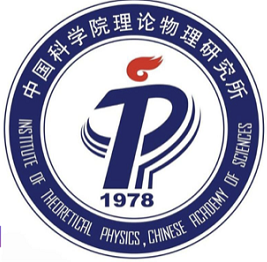 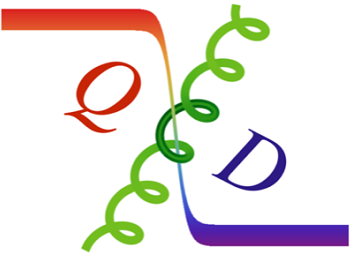 Propagator generation with Chroma+QUDA for various fermion actions
2021.11.02
Zhang Kuan
Collaborate with Yang Yibo …
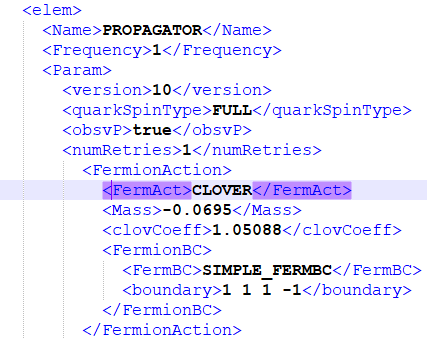 Chroma+QUDA
Chroma from Jefferson Labefficient, flexible, user friendly


accelerate D-slash on GPU


QUDA is a library for performing calculations in lattice QCD on GPUs
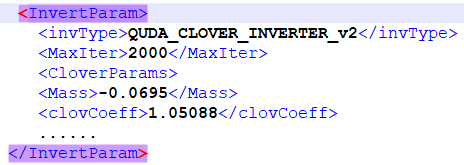 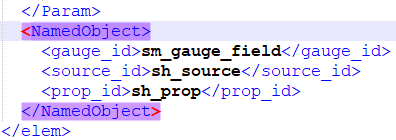 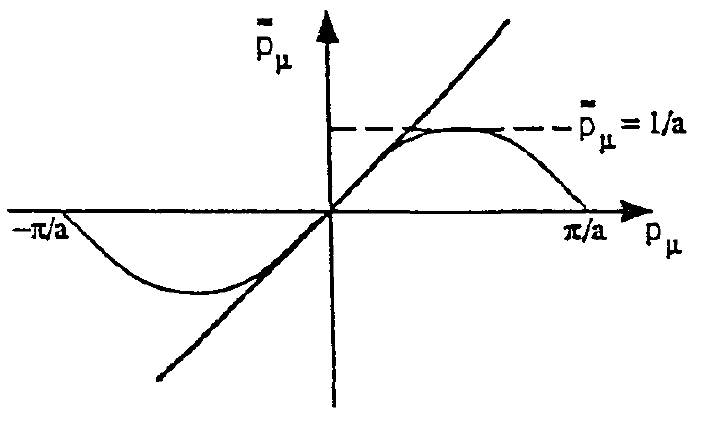 Fermion action on lattice
naïve fermion                                                         fermion doubling!

                                        Wilson fermion √
Wilson-type fermion      clover fermion √                                      twist mass fermion 

overlap fermion

HISQ(highly improved staggered quark) fermion

domain wall fermion
Twist mass fermion
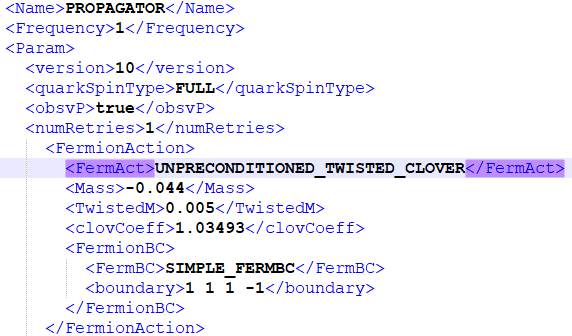 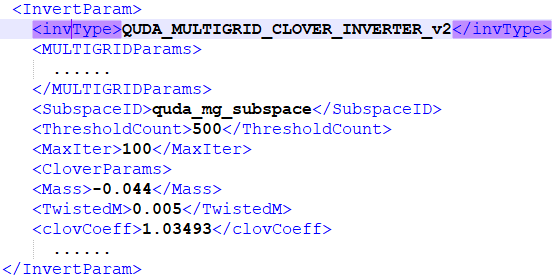 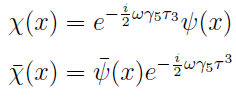 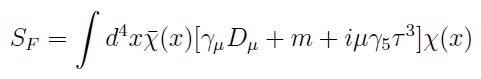 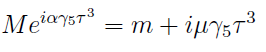 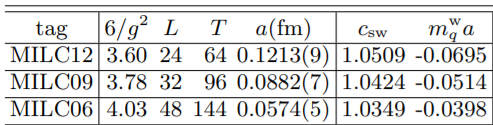 acceleration
mπ ~ 300MeV
residual = 2e-6
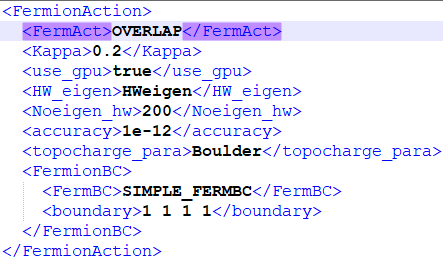 Overlap fermion action
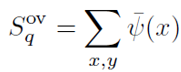 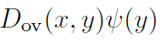 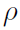 Ginsparg-Wilson relation

Overlap



Sign function                      ~     polynomial of Hwilson D-slashpolynomial
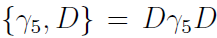 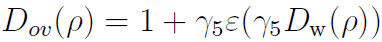 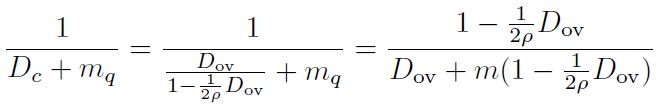 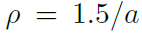 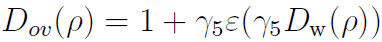 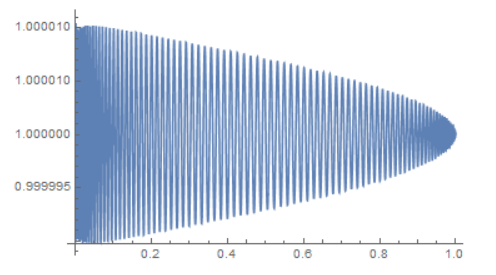 Chebyshev polynomial
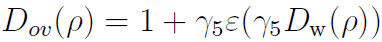 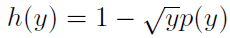 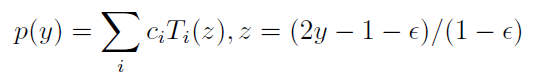 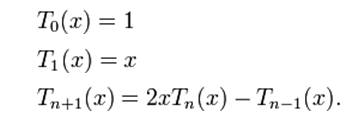 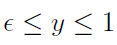 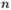 Chebyshev coefficients
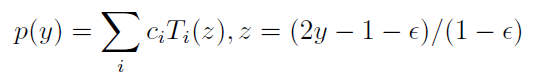 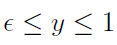 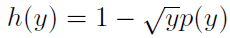 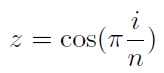 initial value
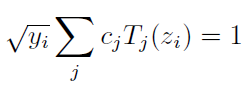 meet the tolerance δ
Hwilson Eigen solver
Chebyshev acceleration             reduce high mode

Arnoldi factorization:Krylov arraySchmidt orthogonalization Diagonalize Hessenberg matrix
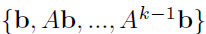 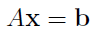 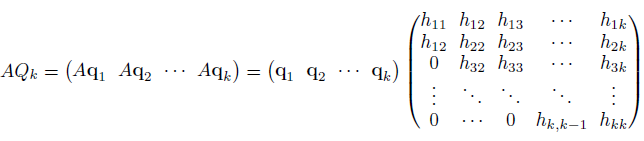 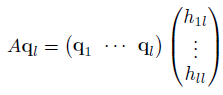 Overlap Eigen solver
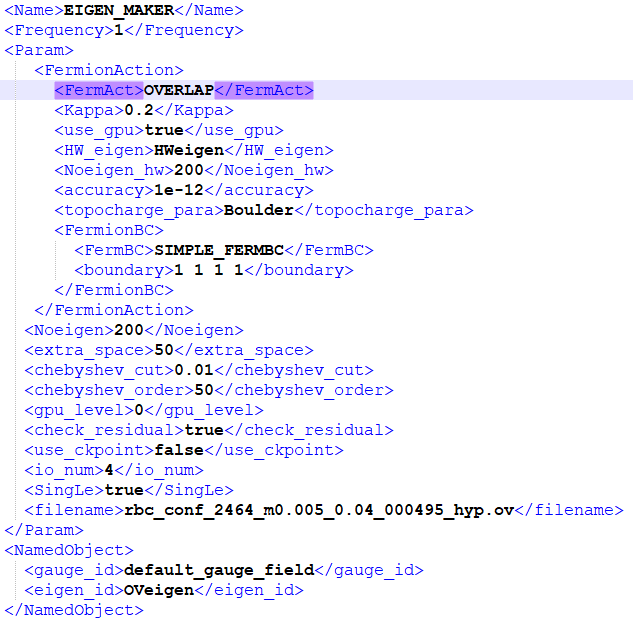 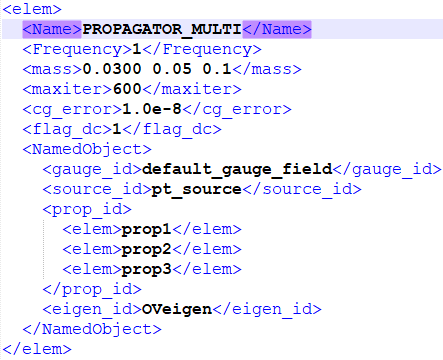 Overlap propagator
deflation: accelerate inversion                 



multi-mass: calculate propagators with different mass simultaneously
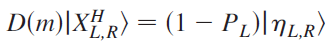 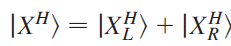 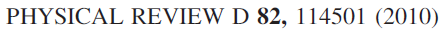 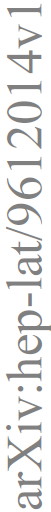 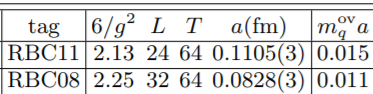 GPU acceleration
mπ ~ 300MeV
Hwilson eigen system


Overlap eigen system
residual = 1e-15
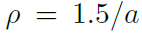 residual = 1e-12
Intel Xeon Gold 6142
NVIDIA Tesla V100 32GB
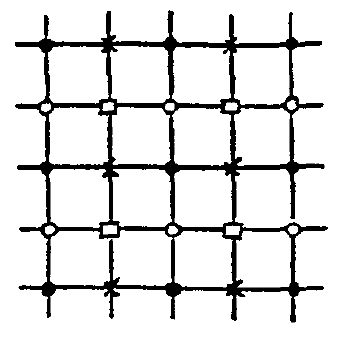 Staggered fermion
Phys.Rev.D75:054502,2007
Cheap!
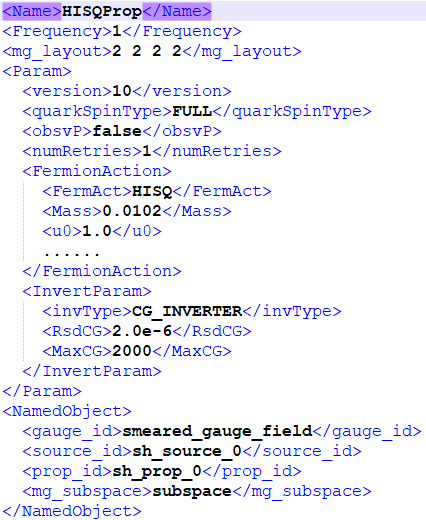 HISQ inverter
CPU version in Chroma √

GPU version in QUDA √

Interface between CHROMA and QUDA
   set parameters for inverter   calculate&load  long&fat link
   invertQuda(***);
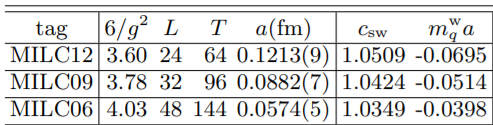 GPU acceleration
mπ ~ 300MeV
residual = 2e-6
Intel Xeon Gold 6142
NVIDIA Tesla V100 32GB
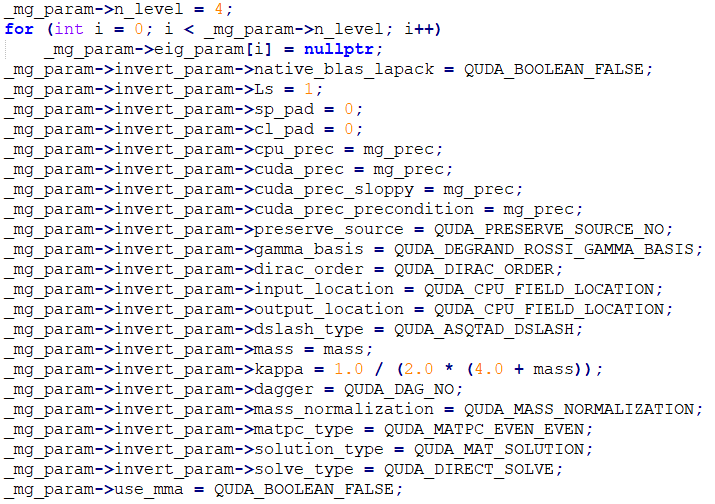 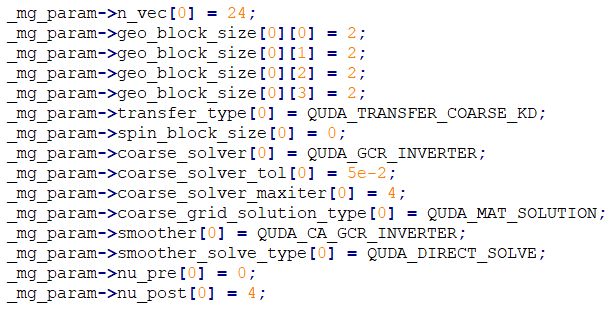 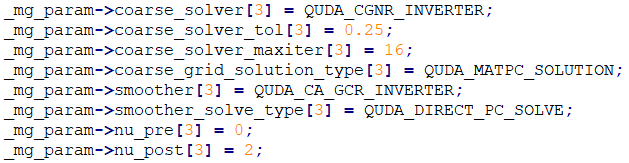 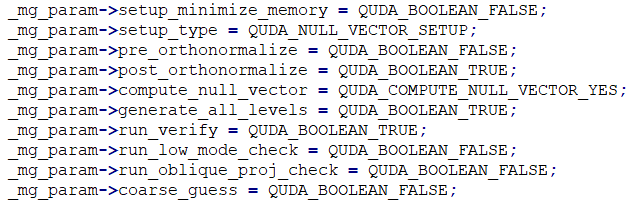 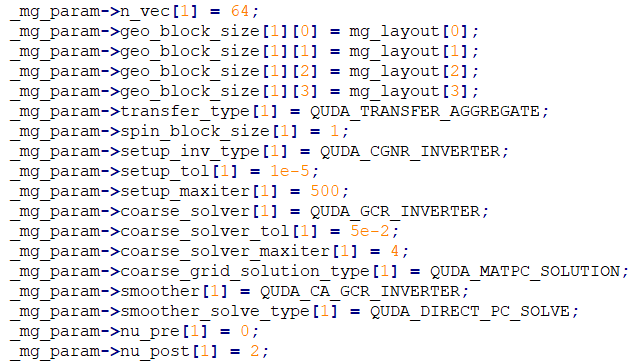 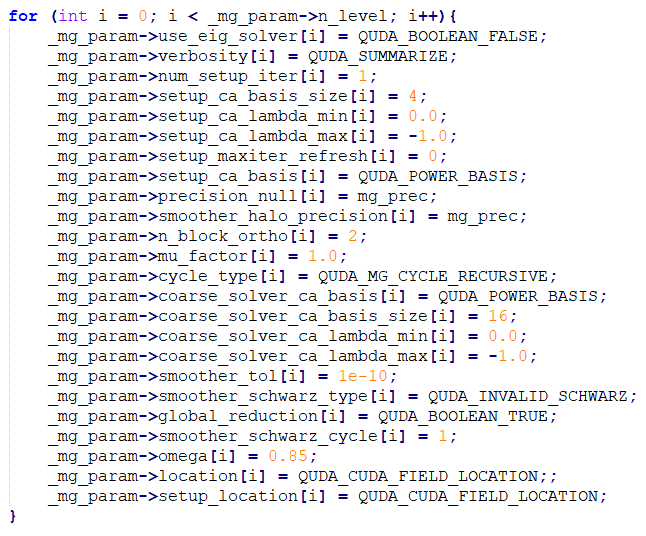 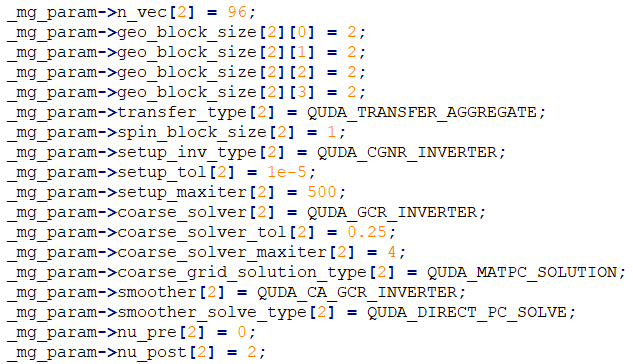 My parameters for HISQ multigrid
Copied from MILC interface
Summary
We wrote interfaces of twist-mass,  overlap,  and HISQ fermion actions between Chroma and QUDA.

The GPU acceleration effect is obvious.


We plan to write the interface of domain wall fermion in the future.